GRUAN and GSICS
Tony Reale
NOAA/NESDIS
Center for Satellite Applications and Research (STAR}
College Park, Md

GSICS Annual Meeting
(mini-Conference)
March 20, 2017
Madison, Wisconsin

…. Go Badgers
1
Outline

  	GRUAN and NPROVS+ … 

 	3-G (GRUAN, GSICS, GPSRO) Workshop (2014)
  GAIA-CLIM
  GEWEX-GVAP

 	GRUAN Uncertainty and Analytical Integration
 EDR cal/val	…Geophysical space  
 SDR cal/val	…Radiance (IR, MW) space, RTM 
 GPSRO	…Tdry, Bending angle space

 	Site Atmospheric State Best Estimate (SASBE)

 	Path Forward
2
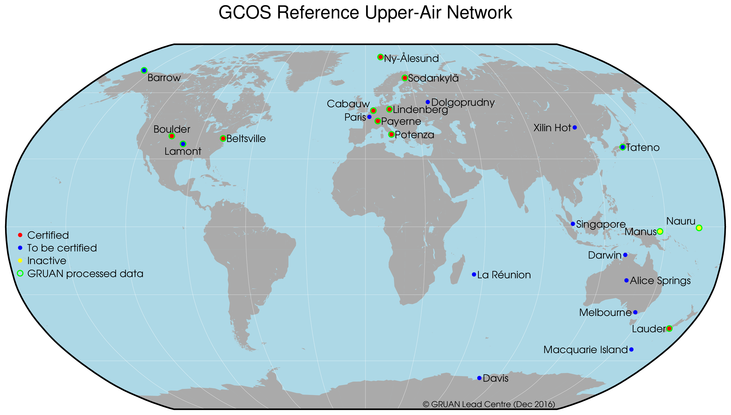 Global Climate Observing System (GCOS)  Reference Upper Air Network (GRUAN)
www.GRUAN.org ….  GRUAN Movie !!
3
GCOS is sponsored by:

World Meteorological Organization (WMO)

Intergovernmental Oceanographic Commission (IOC) of United Nations 

Educatioal, Scientific and Cultural Organization ( UNESCO)
United Nations Environment Programme (UNEP)

International Council for Science (ICSU)
Co-chairs:
Peter Thorne 	(Maynooth University, Kildare, Ireland)
Greg Bodeker  	(Bodeker Scientific, New Zealand)
Ruud Dirksen 	(Lead Center DWD, Lindenberg)
4
GRUAN reference observations are calibrated through an unbroken traceability chain to SI or community standards with the uncertainty interval in each step in the chain fully characterized, meaning the resulting estimates can be used with high confidence that the true measurement is within
the interval. 



Among the primary objectives of GRUAN is the constraining and inter-calibration of data from other more spatially extensive observing systems such as satellites and the current radiosonde network.
5
GRUAN Data Streams

Radiosonde (T, RH)
 Vaisala RS92 (v2, v3)
 Vaisala RS41
 CFH

GNSS-TPW

Lidar

MWR

AERI …  (IR)
6
connect between GRUAN  and GSICS could be:

"GSICS could provide travelling reference (in space, eg CrIS, ATMS…) standards for GRUAN stations, while GRUAN with Radiative Transfer Models (RTM) could provide references (calculated radiance …) for MW, IR calibration”… 

highlighted by Mitch Goldberg in GSICS Executive Panel meeting …  2016
7
NPROVS/NPROVS+  Data Management Schematic
INPUTS
NUCAPS: 
S-NPP
MetOp-A
MetOp-B

NOAA
MIRS:
S-NPP 
NOAA-18,19
MetOP-A,B
DMSP F16,18

NOAA
AIRS v.6
Aqua-EOS



NASA
IASI:
MetOp-A,
MetOp-B


EUMETSAT
Conv
Radiosondes
GFS 6-hr NWP
GRUAN
JPSS
DOE/ARM
etc
Radiosondes
NWP ANAL


ECMWF
ATOVS
NOAA-18,19
MetOp-A,B


NOAA
GOES



NOAA
GRAS
MetOp-A,B


EUMETSAT
COSMIC


UCAR
PROCESSING
Visualization Tools:
ODS
PDISP
NARCS
NPROVS
NPROVS+
3 day delay
14 day delay
NPROVS
Collocation
Archive
Algorithm
Development
VALAR
NPROVS+
Collocation
Archive
FTP
OUTPUTS
FTP
8
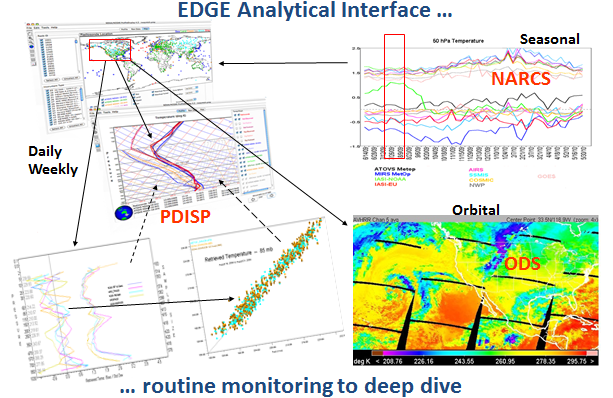 9
NPROVS Graphical  Display and Evaluation Tools
Collocation Criteria:

+/-  6-hour

250 km

Single Closest EDR
10
Overview of EDR Data Products
Sounding is performed on 50 km field of regard (FOR).
FOR is currently defined by the size of the microwave sounder footprint.
IASI/AMSU has 4 IR FOV’s per FOR
AIRS/AMSU & CrIS/ATMS have 9 IR FOV’s per FOR.
ATMS is spatially over-sampled and can emulate an AMSU FOV.
11
Barnet, Prov
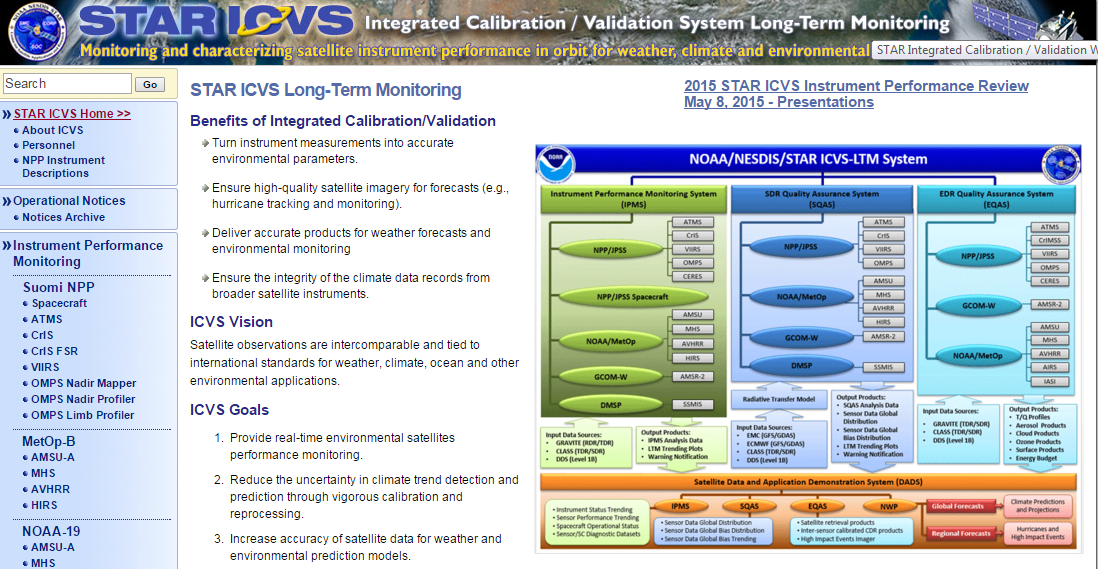 Sensor
http://www.star.nesdis.noaa.gov/icvs/
12
N P R O V S +
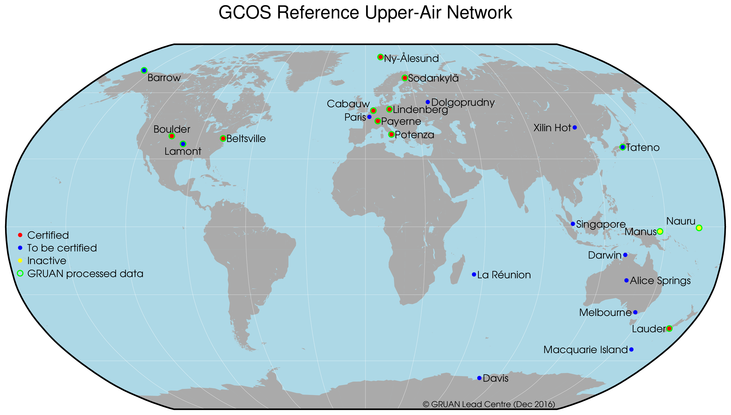 JPSS Funded Dedicated RAOB
   DOE ARM (SGP, NSA, ENA)
SSEC / Madison
(2) per week
GRUAN processed 
 dual and single launches
   AEROSE (Saharan Dust)
  CALWATER (Atmospheric River)
    
     ARM Mobile Sites
     Sterling Test  Flight Facility
     Dual GRUAN RS92  / RS41 …
     Etc …
+
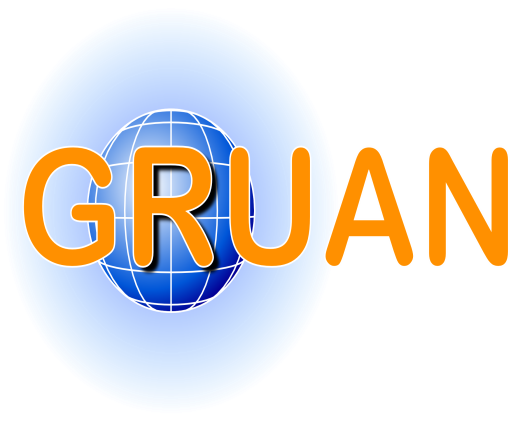 3G Coordination (GRUAN, GPSRO, GSICS)
GAIA-CLIM Coordination
GEWEX-GVAP
13
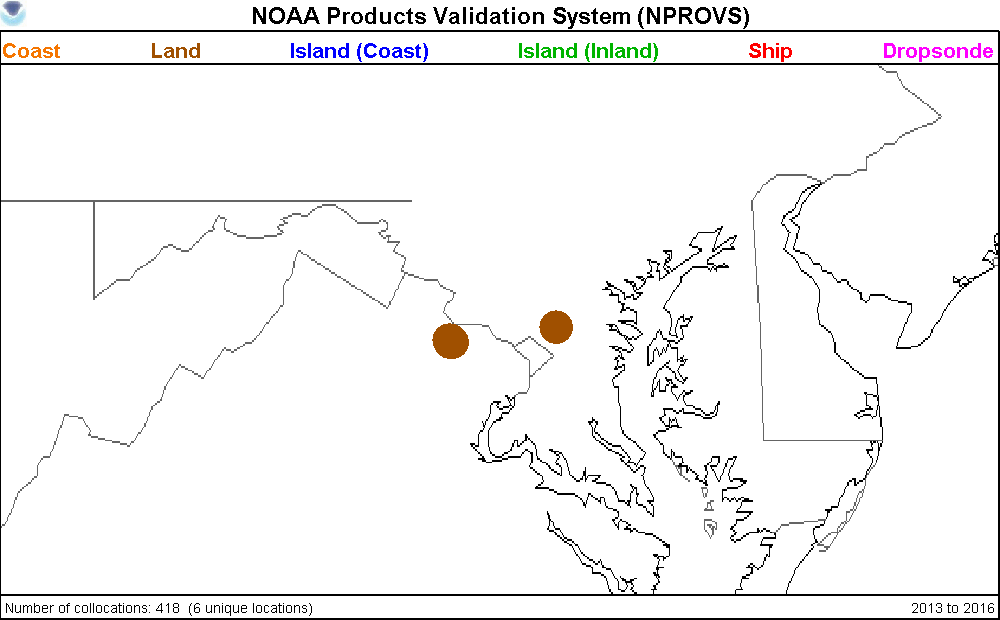 *+
Sterling, Beltsville, NOAA, NASA
(G-MAC)
14
N P R O V S +  at STAR
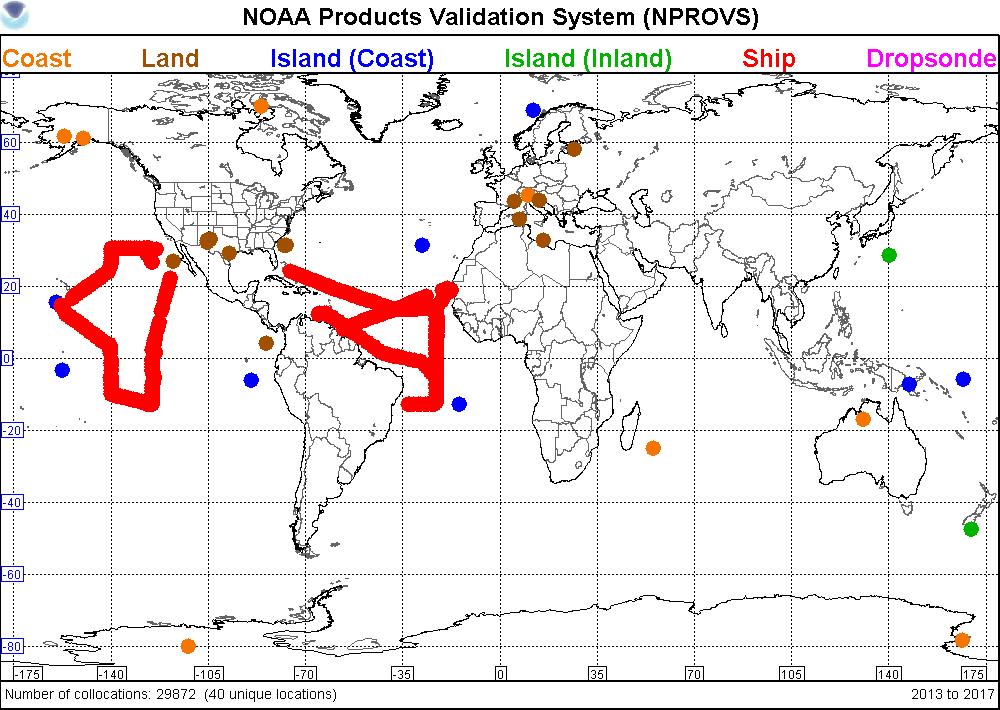 GRUAN, JPSS Dedicated and ARM Radiosondes
30,000 since January 2013 … collocated with satellites
15
N P R O V S +  at STAR
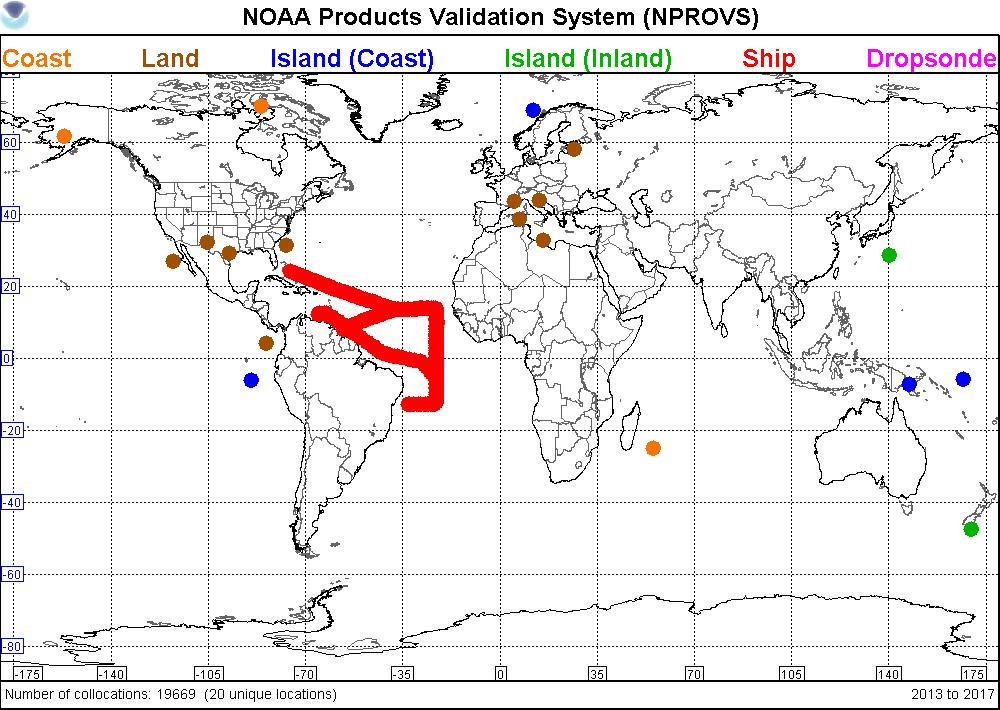 “Reference” Radiosondes
20,000 since January 2013 … each  collocated with satellites
16
N P R O V S +  at STAR
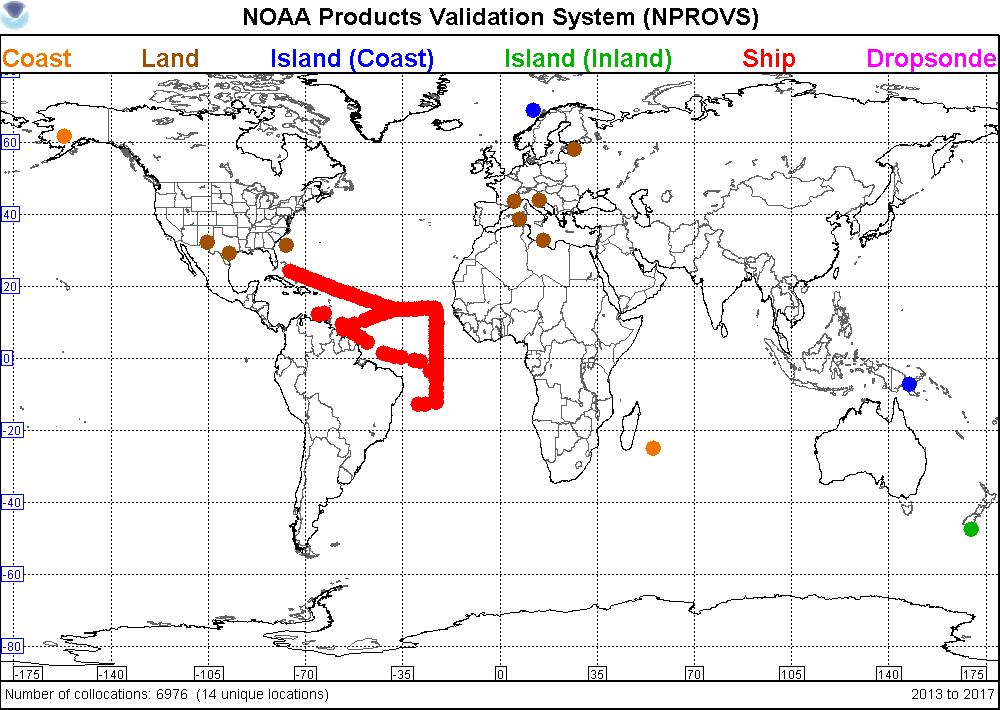 7000
S-NPP
+/- 1hr, 50km

4000 IR pass QC
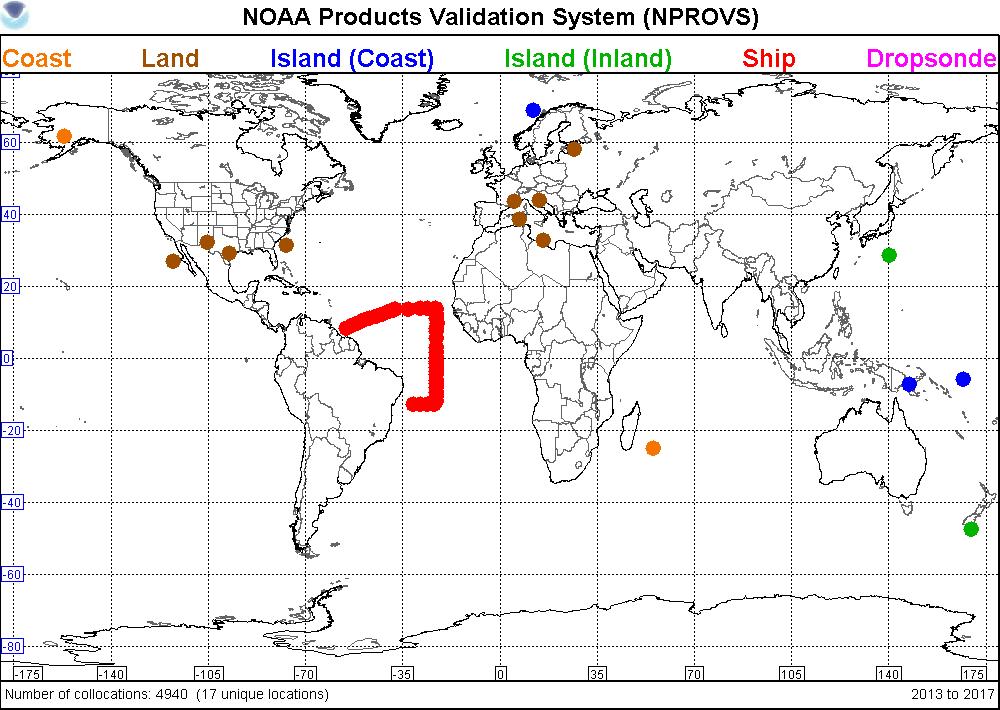 5000
MetOp
+/- 1hr, 50km

2500 IR pass QC
17
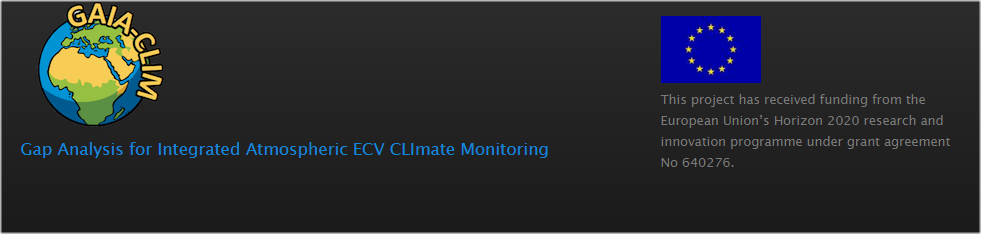 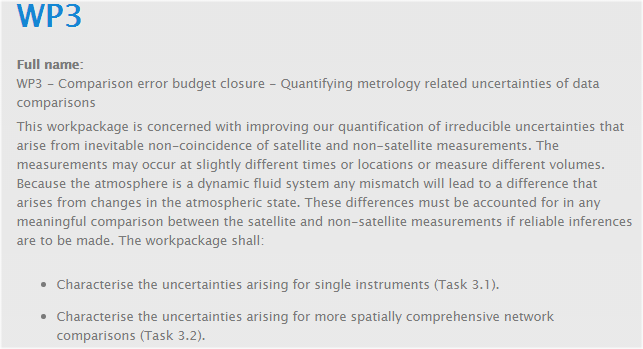 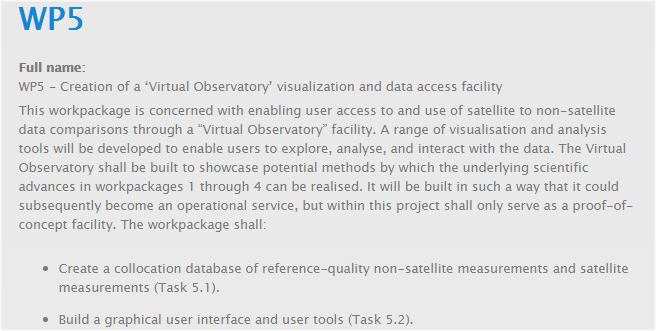 18
Difference between NPROVS+ and GAIA-CLIM collocation dataset compilation strategies:
 
… for NPROVS+ all collocations are anchored to the GRUAN radiosonde 

… for GAIA-CLIM the satellites (and nwp) “fields” are anchored to each other and then collocated to GRUAN
19
“3G” workshop convened by the World Meteorological Organization in May, 2014 (http://www.wmo.int/pages/prog/www/WIGOS-WIS/reports/3G-WIGOS-WS2014.pdf).  

 “3G” denotes:
Global Climate Observing System (GCOS) Reference Upper Air Network (GRUAN) (www.gruan.org)
 
Global Space-based Inter-Calibration System (GSICS)

Global Navigation Satellite System Radio Occultation (GNSSRO).
20
“3G” / STAR Coordination

 Recognize JPSS dedicated RAOB program; ARM, Beltsville,  AEROSE …
 	GRUAN process (v2) the dedicated RAOBS
 	Support Vaisala RS92 to RS41 transition, v3 GRUAN processing  
     Similar programs in Europe, GRUAN …

  Append SDR’s to EDRs collocated in NPROVS+  … VALAR … 
 	STAR initiative for ATMS monitoring (Fuzhong Weng)
 	Special  GRUAN, IR/MW, RO collocation dataset for uncertainty characterization studies (Calbert …)
 	CRTM,  RTTOV (GRUAN Processor from GAIA-CLIM) …   

  Facilitate GNSSRO (COSMIC, GRAS) overpass schedules to target timely   GNS, polar satellite and radiosonde (GRUAN) collocations 
              (VonEngeln (Eumetsat), Nielson (DMI), Borg (SSEC))
 	Predictions available for GRAS but are still being validated
     Prediction capability needs to be developed for COSMIC
21
GRUAN  Uncertainty Principle
Given two measurement (m1, m2), their uncertainty (u1, u2) and 
              variability (), then two observations are consistent if  
				 “k” .le. 2
Immler, F. J., Dykema, J., Gardiner, T., Whiteman, D. N., Thorne, P. W., and Vömel, H.: Reference Quality Upper-Air Measurements: guidance for developing GRUAN data products, Atmos. Meas. Tech., 3, 1217-1231, doi:10.5194/amt-3-1217-2010, 2010.
22
[Speaker Notes: K profiles essentially re-define sat-RAOB differences in units of GRUAN uncertainty 

GATNDOR is working group in GRUAN to herpl us define sigma, which for results shown in next slides is assumed 0

U2 which would be the uncertainty in sat product is also assumed 0 but we are hopeful in future to provide such estimates with sat sounding (NUCAPS)]
1)  ABS (m1 – m2) < k (s2 + u12 + u22)1/2
2)  “k” = ABS (m1 – m2) / u2
3)  s2 + u12   =    ((“k”/2)2 –1) (u2)2  ; u1= a (u2)
s2
=      ((“k”/2)2 –1 – a2) (u2)2
or, assuming sigma small
4)  u1  =    ((“k”/2)2 –1)1/2 (u2)
…  can transfer to the radiance space given GRUAN uncertainty, RT model (+ uncertainty), but  …
23
GEWEX-GVAP
H20 MR Uncertainty (g/kg) for IR soundings (pass QC) and ECMWF Analysis
  (tropic sea)
Table 1:  Each element (box) includes four sets of mean values for: 
                     Satellite (and ECMWF) MR uncertainties  
                     GRUAN MR (g/kg), 
                     GRUAN MR uncertainty 
                     “k” value
24
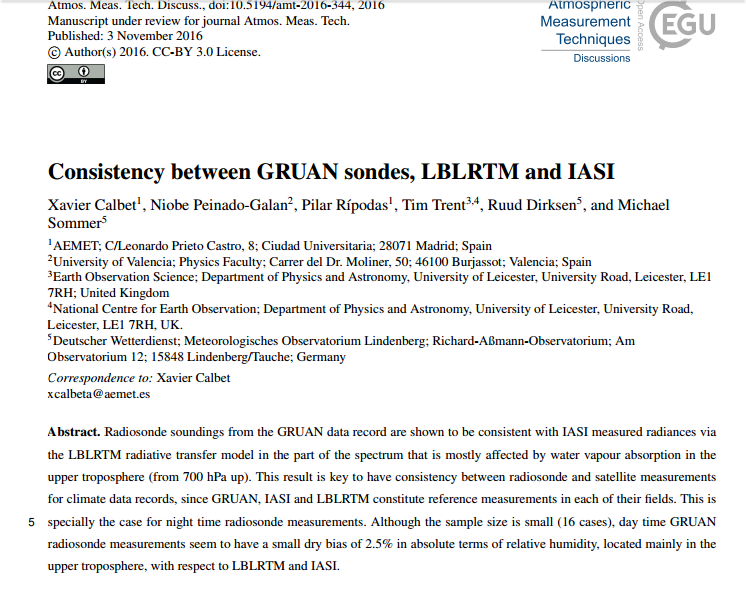 25
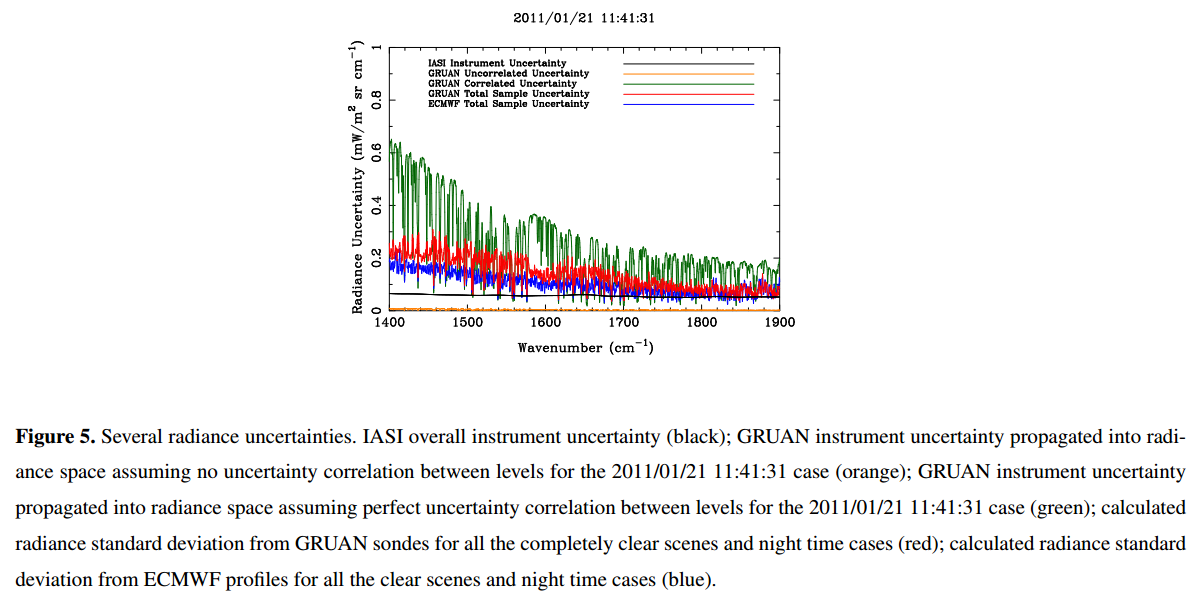 26
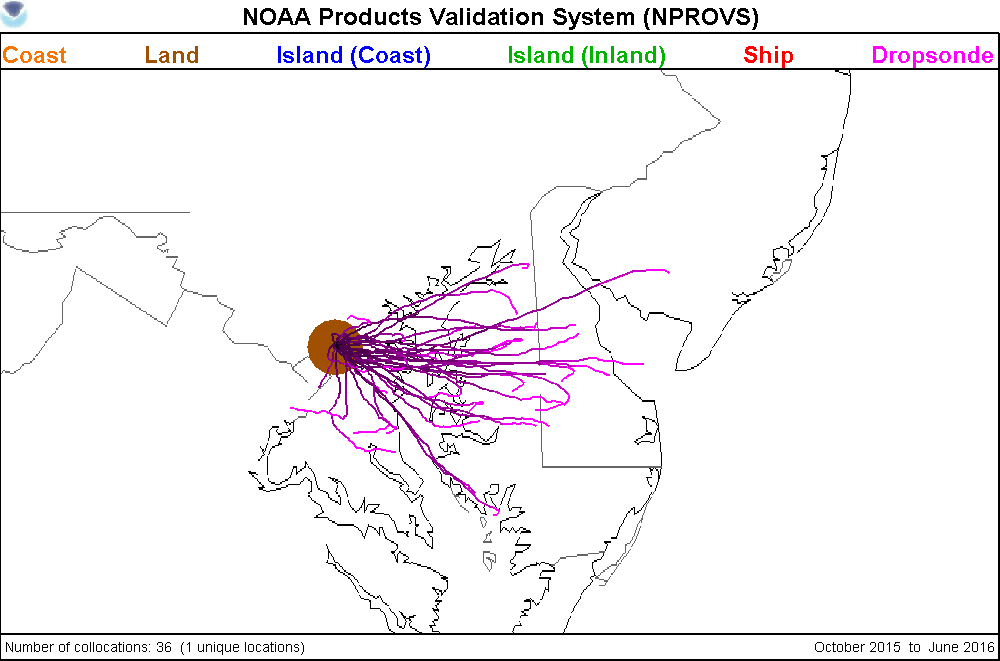 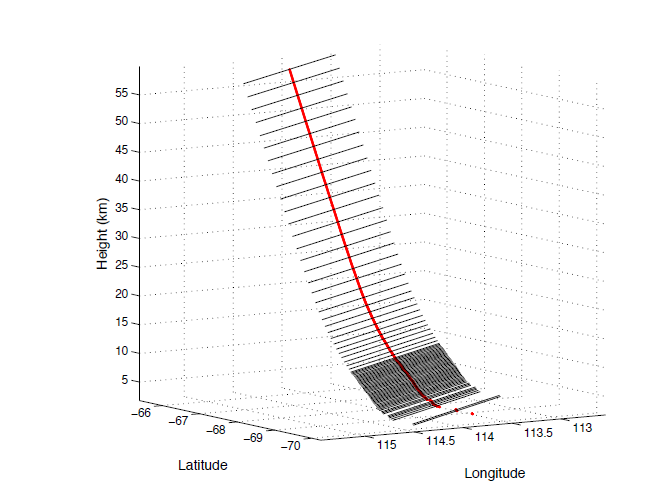 Drift … 100 km
150km
100 seconds
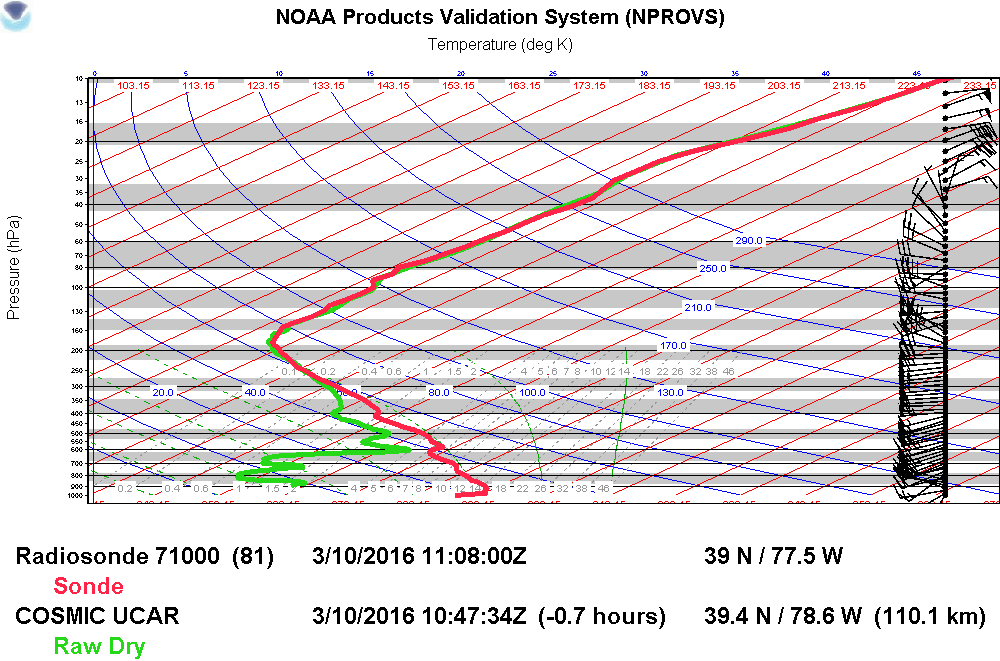 Point measurements
100 minutes
GPSRO                                                                Radiosonde
300km
“ s “   term for RAOB vs satellite platforms can be significant 
even if observations timely
27
[Speaker Notes: COSMIC Profile Geometry … path width approximately 270km]
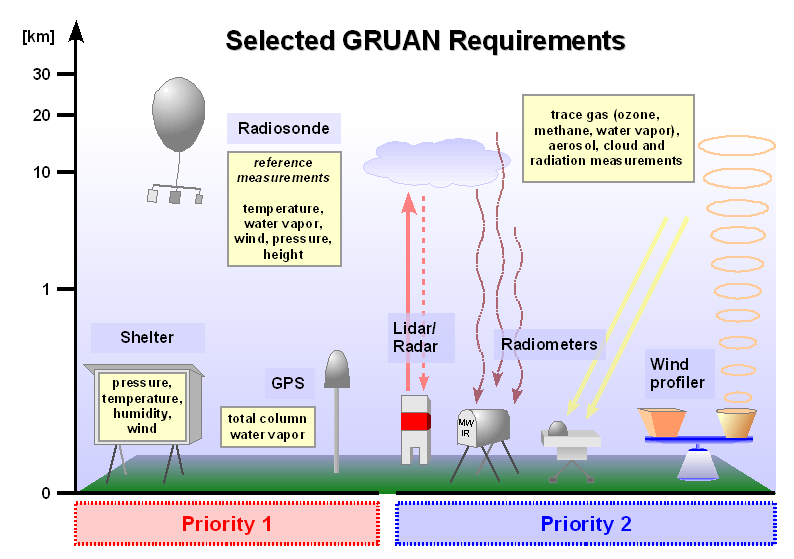 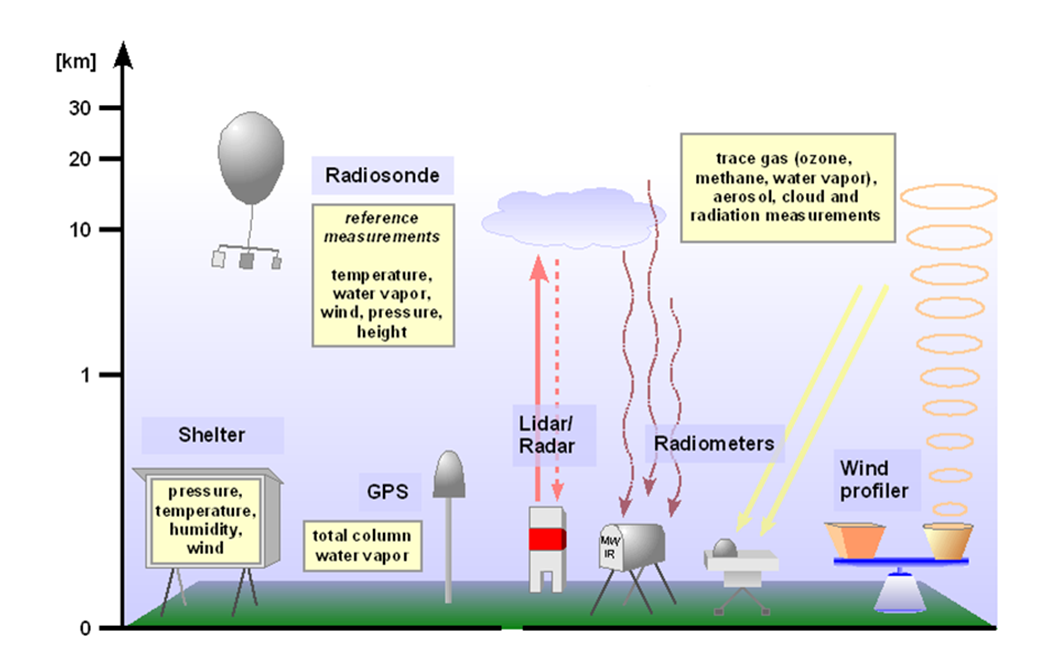 Characterization of GRUAN atmospheric column well suited to assess satellites
(SASBE)
28
Atmospheric Radiation Measurement site atmospheric state best estimates for Atmospheric Infrared Sounder temperature and water vapor retrieval validation. Tobin et.al, JGR, 2006
Site Atmospheric State Best Estimate  (SASBE)
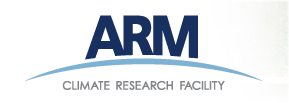 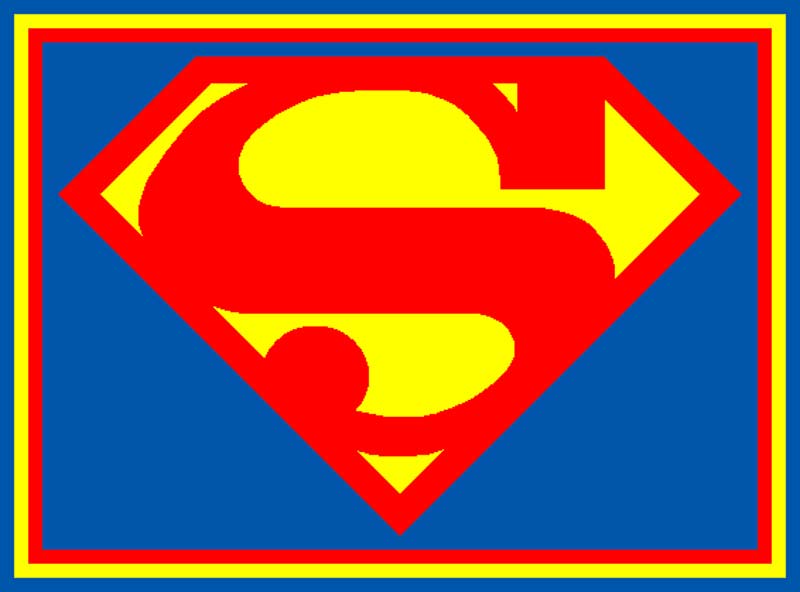 state
Atmospheric
Best
Site
Estimate
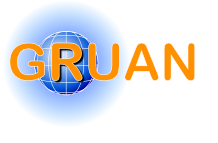 29
SASBE as a metric for site assessment
GRUAN Task Team on Ancillary Measurements
(TTAM)
Data Streams and SASBE

Co-chair:
Thierry Leblanc (NASA)
Tony Reale (NOAA)
30
GSICS Path Forward

 	GSICS Task Team(s) (IR, MW) to design “experiment” using 	GRUAN 

 	Feedback to/from GRUAN on Scheduling, Ancillary data, etc 

 	Feedback to/from GRUAN on vertical correlation of uncertainty 	for radiance propagation …
	          
 	RTM assessment 

 	Leveraging NPROVS+, GAIA-CLIM …

 	Leveraging with ICVS
31
Preliminary Experiment Straw-man
GSICS  Calibrated Sensor Data

(IR, MW)
ICVS  Calibrated Sensor Data

(IR, MW)

(?)
GRUAN  (NPROVS+)
Radiosonde

(Ancillary, SASBE…)
Sampling  Constraints 
Propagate to Radiance  (Uncertainty)
Consistency  Testing (Immler)
Sigma
Double Difference
Objective:  Can GRUAN help verify the “accuracy” of GSICS adjustments
32
Summary
 	GRUAN provides global “reference “observations of atmospheric ECV  

 	These routinely collocated with multiple satellites (NPROVS+, GAIA-	CLIM…)  

 	Satellites and GRUAN are synergistic, better targeting needed  
          
 	3G Workshop provides some initial studies wrt radiance 	propagation problem (Calbert et.al )

 	Need for uncertainty vertical correlation …
 
 	Sigma and SASBE
 
 	Action(s):  GSICS Task Team (IR and MW) to design experiment using 	GRUAN observations; G-MAC … (ICM-9, Helsinki, June, 2017)
33